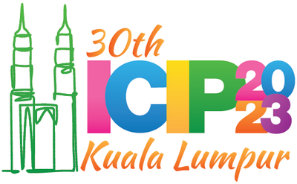 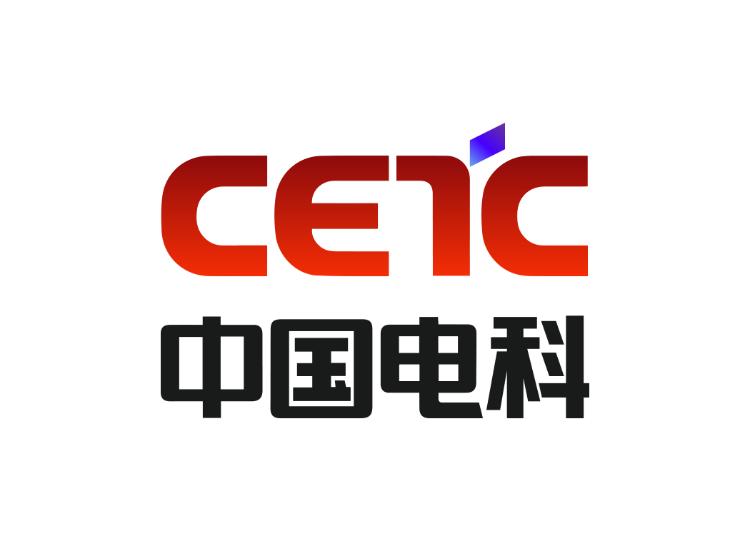 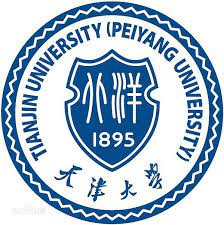 Optimized Coded Aperture Design in Compressive Spectral Imaging via Coherence Minimization
Jianchen Zhu, Bochao Zhao
East-China Research Institute of Computer Technology, Shanghai, 201808, China
School of Electrical and Information Engineering, 
Tianjin University, Tianjin, 300072, China
Oct. 09, 2023
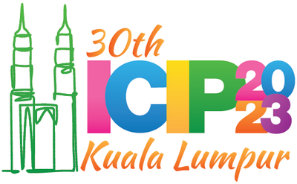 Outline
Hyperspectral Imaging 
Coded Aperture Snapshot Spectral Imager
CASSI Forward Model
Proposed Coded Apertures
Simulation Results
Conclusion
Optimized Coded Aperture Design in Compressive Spectral Imaging via Coherence Minimization
2
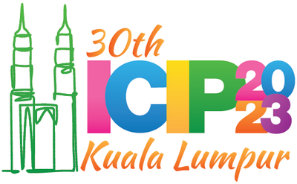 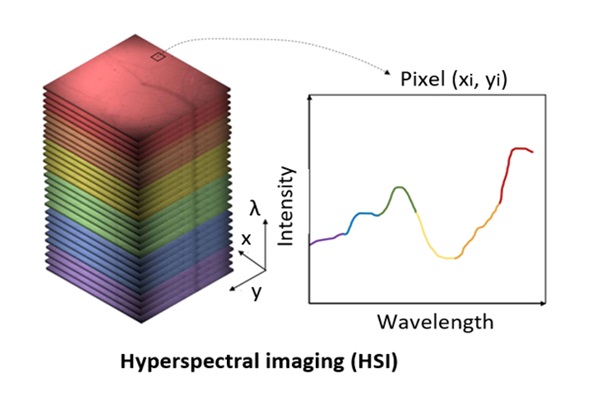 1. Hyperspectral Imaging
Hyperspectral imaging collects and processes information from across the electromagnetic spectrum.
Advantage and Disadvantage of Hyperspectral Imaging
Hyperspectral imaging is used for various applications, including:
1. Environmental monitoring; 2. Mineral exploration; 3. Quality control; 4. Waste management.
Optimized Coded Aperture Design in Compressive Spectral Imaging via Coherence Minimization
3
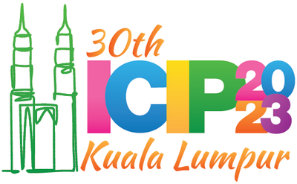 1. Hyperspectral Imaging
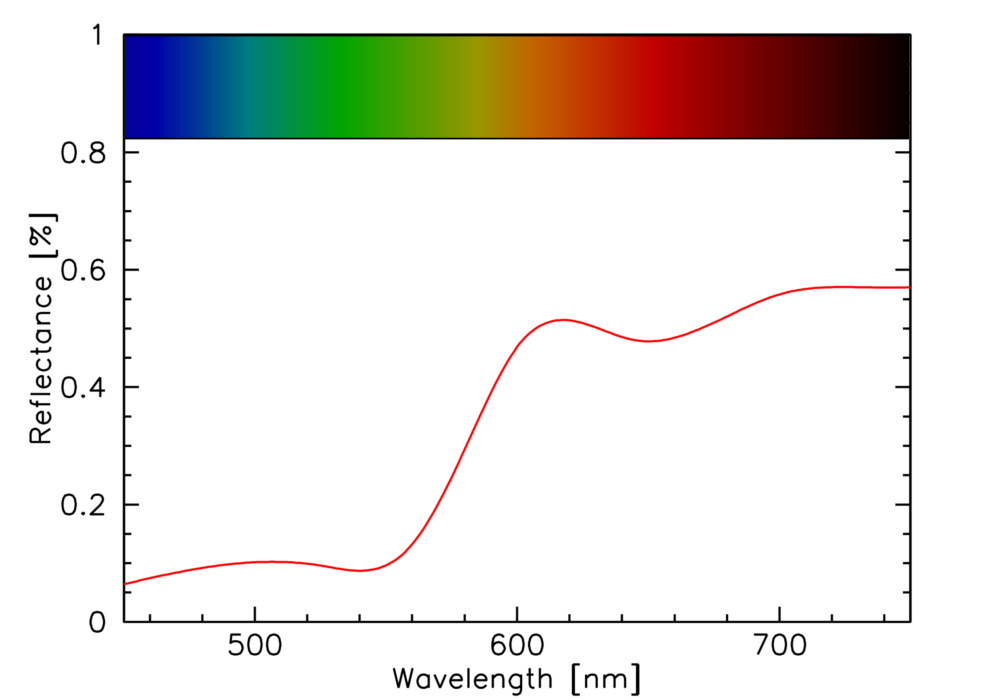 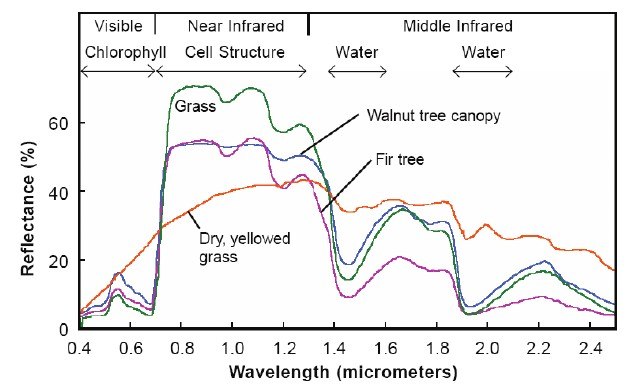 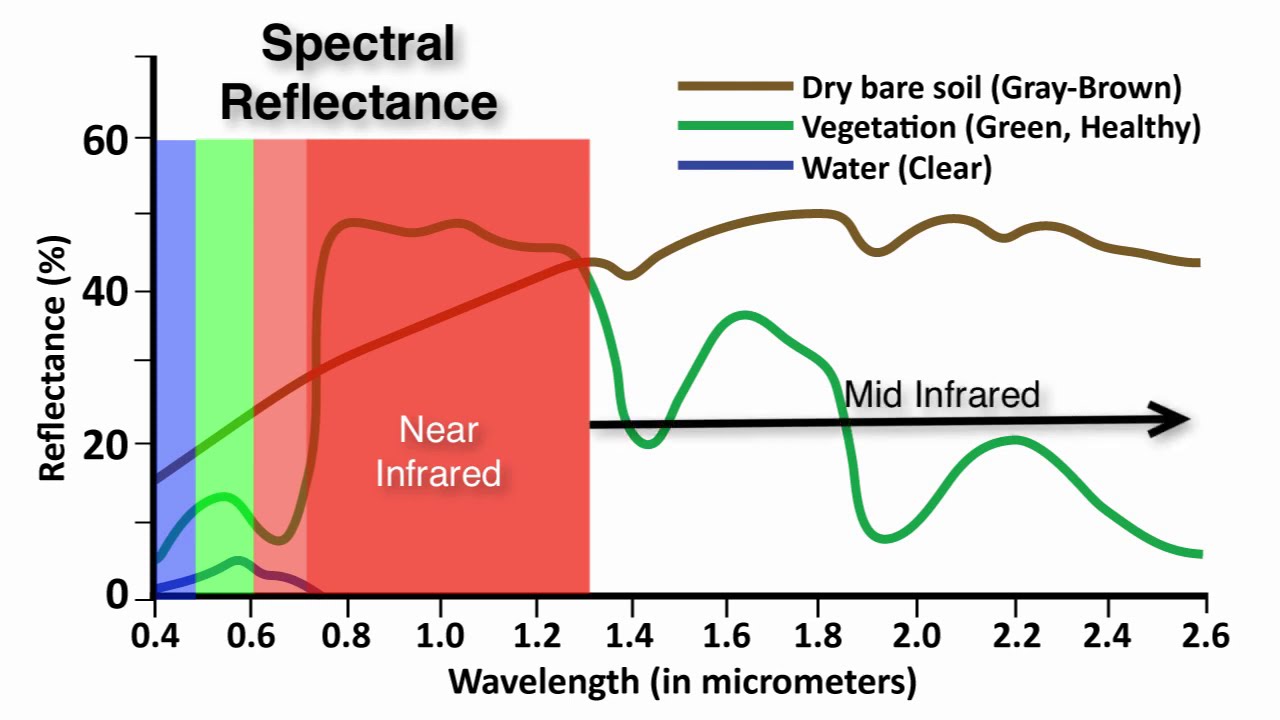 Spectral reflectance is the ratio of upwelling to down-welling radiant fluxes for given surface, illumination and observation properties, including the sensor's spectral sampling properties.
Optimized Coded Aperture Design in Compressive Spectral Imaging via Coherence Minimization
4
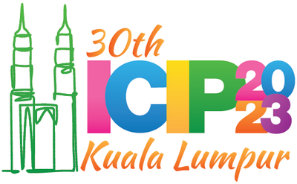 2. Coded Aperture Snapshot Spectral Imager
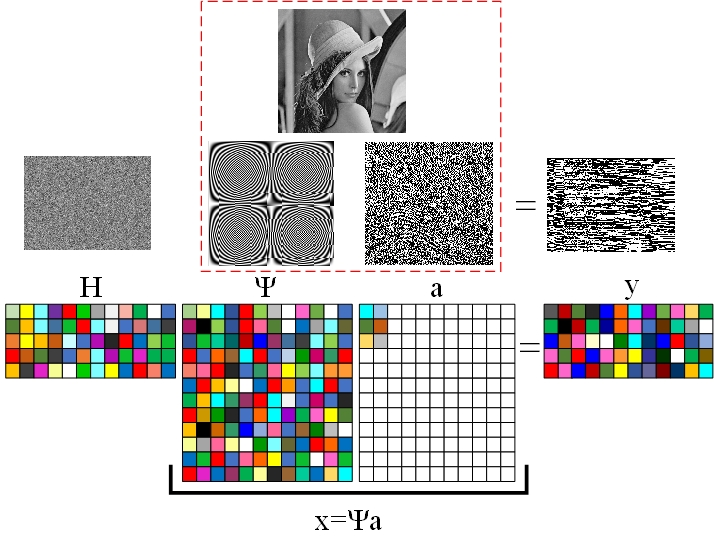 Optimized Coded Aperture Design in Compressive Spectral Imaging via Coherence Minimization
5
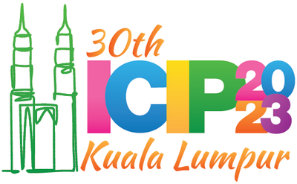 2. Coded Aperture Snapshot Spectral Imager
The CASSI system includes the coded apertures, a dispersive element, and the sensor responsible for capturing the spatial and spectral information of the scene encoded.
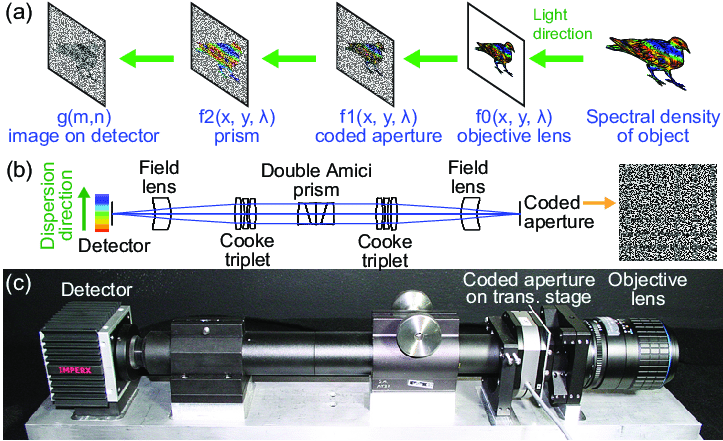 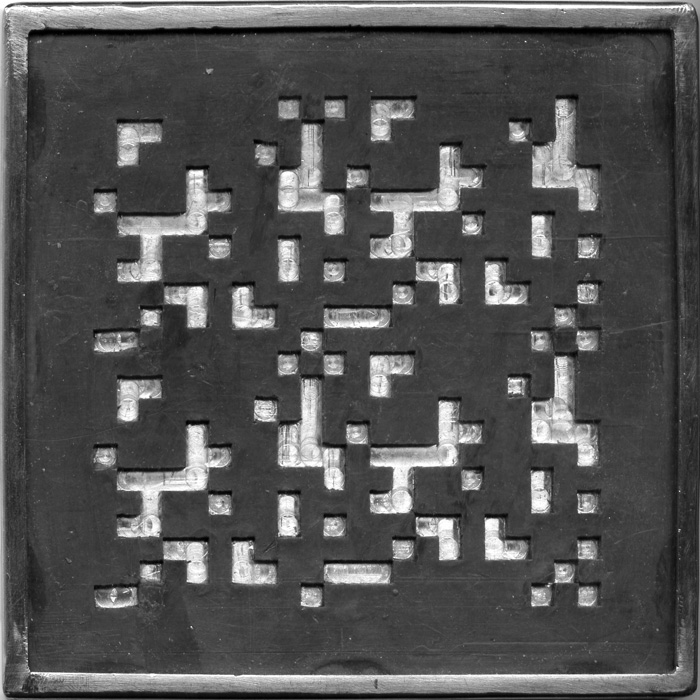 Optimized Coded Aperture Design in Compressive Spectral Imaging via Coherence Minimization
6
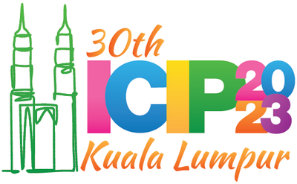 3. CASSI Forward Model
Multiple colored coded apertures can be implemented by coating a DMD or by moving a colored lithographic mask using a micro-piezo electric device.
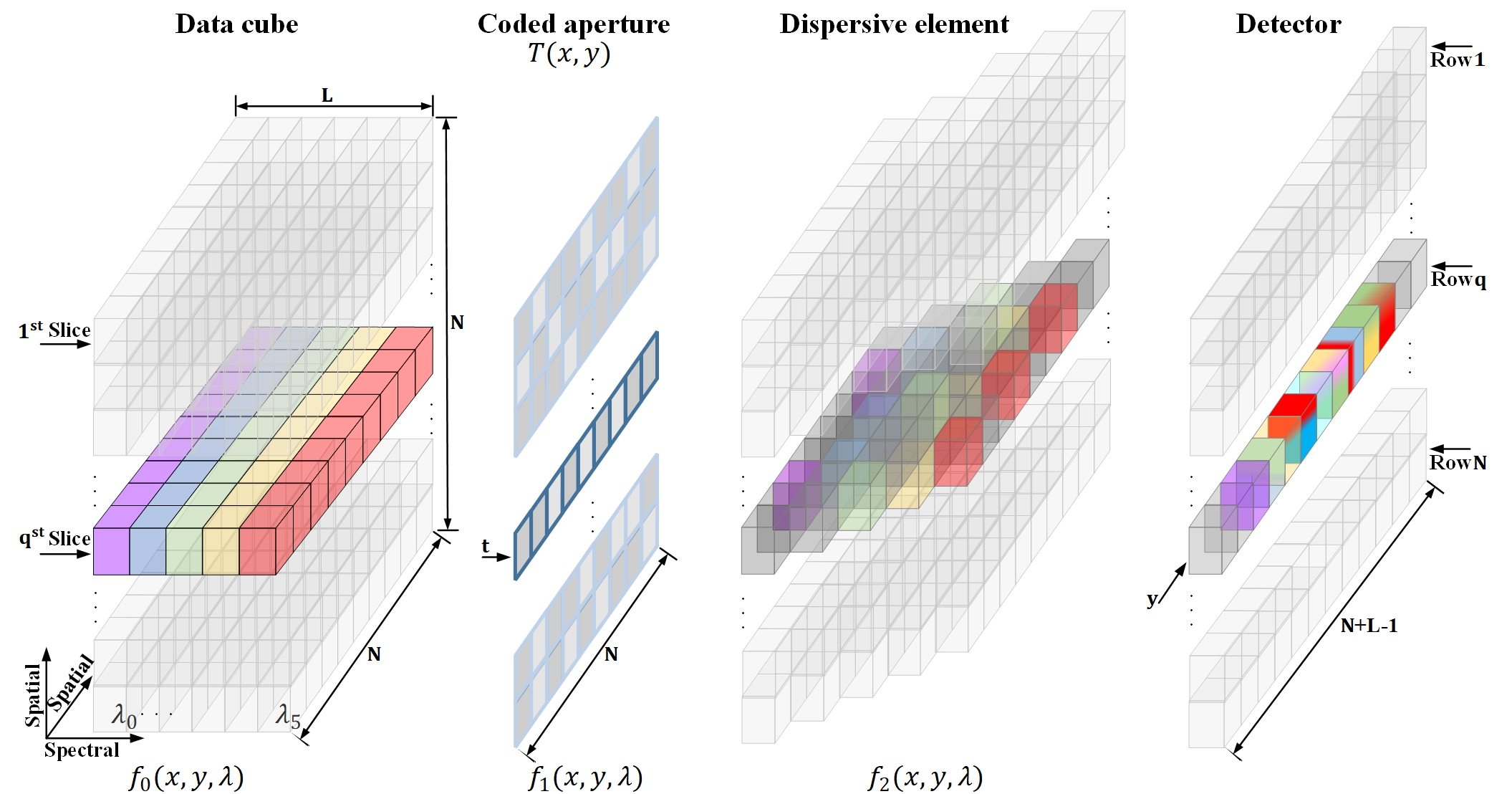 Optimized Coded Aperture Design in Compressive Spectral Imaging via Coherence Minimization
7
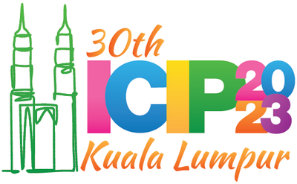 4. Proposed Coded Apertures
Question: what is the purpose of coded aperture optimization?
Reason: Commonly-used coded apertures includes Gaussian random and Bernoulli random matrices. However, these codes usually results in suboptimal reconstruction solutions.
How: Restricted Isometry Property (RIP) or mutual coherence
(1)
The mutual coherence ensures good reconstruction guarantees:  the smaller its value, the fewer sample are need.
Motivation: mutual coherence provides optimization criteria to design the optimized coded apertures, in order to improve the quality of reconstructed hyperspectral images.
[1] Donoho D L. Compressed sensing[J]. IEEE Transactions on information theory, 2006, 52(4): 1289-1306.
[2] Candes E J, Tao T. Decoding by linear programming[J]. IEEE transactions on information theory, 2005, 51(12): 4203-4215.
Optimized Coded Aperture Design in Compressive Spectral Imaging via Coherence Minimization
8
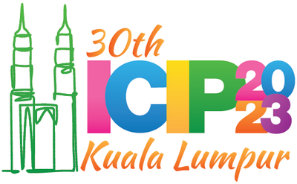 4. Proposed Coded Apertures
The mutual coherence property of the sensing matrix A is critical to the optimal coded aperture design, whereas it guarantees CASSI reconstruction performance
(2)
(3)
(4)
Combing the above two equations, the mutual coherence in Eq. 1 can be reformulated as
(5)
Optimized Coded Aperture Design in Compressive Spectral Imaging via Coherence Minimization
9
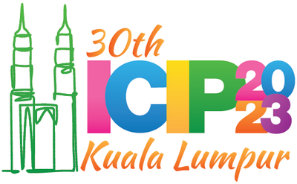 4. Proposed Coded Apertures
(6)
Since the Augmented Lagrangian-based methods can transform the constrained minimization problem into an unconstrained form, Eq. (6) can be reformulated as
(7)
(8)
(9)
Optimized Coded Aperture Design in Compressive Spectral Imaging via Coherence Minimization
10
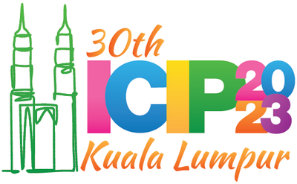 4. Proposed Coded Apertures
Conclusion: the nonzero entries of proposed coded aperture pattern at given snapshot should be distributed as uniformly and separately as possible.
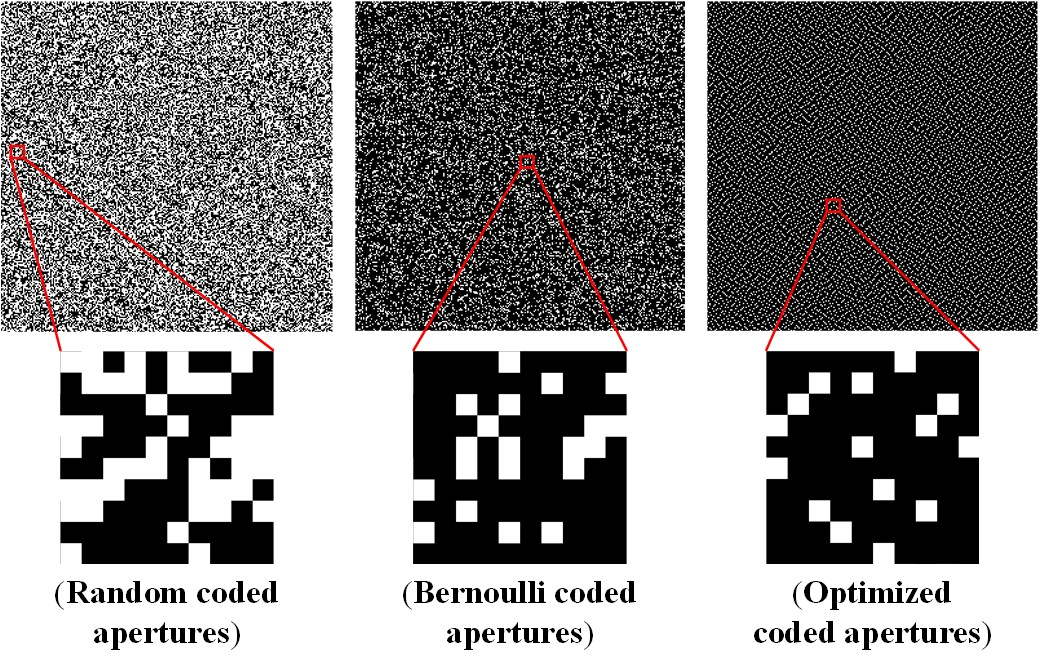 Optimized Coded Aperture Design in Compressive Spectral Imaging via Coherence Minimization
11
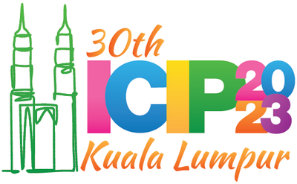 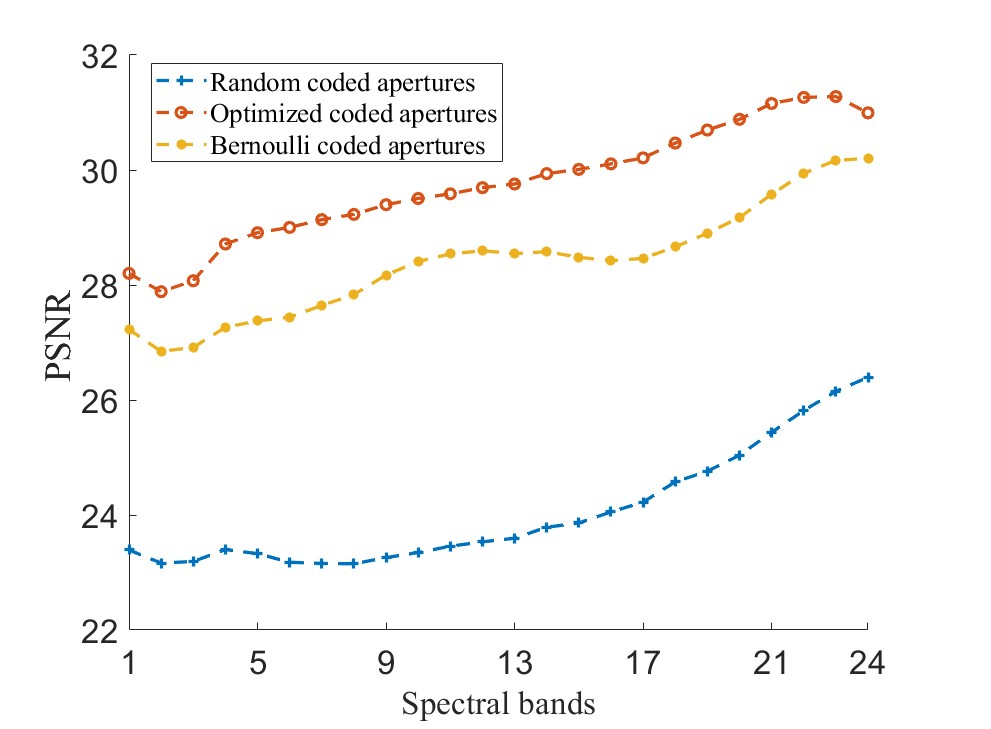 5. Simulation Results
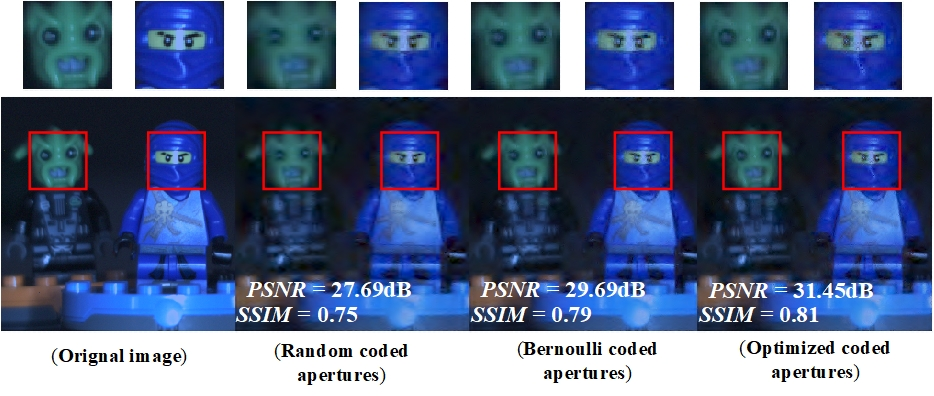 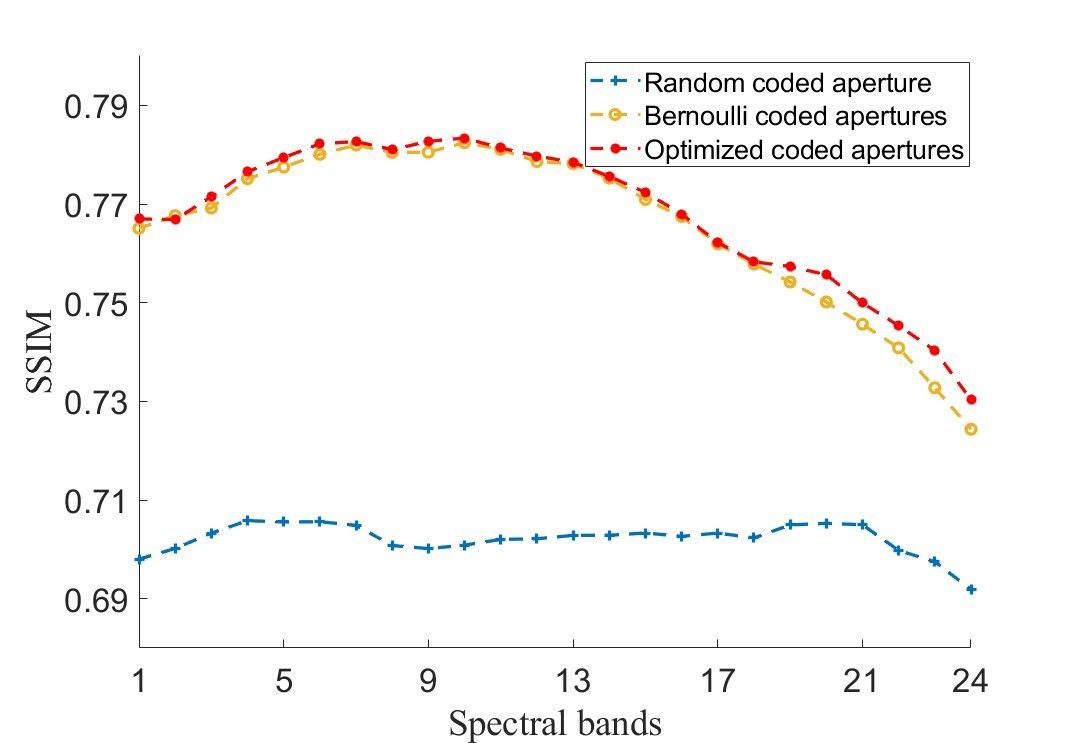 Optimized Coded Aperture Design in Compressive Spectral Imaging via Coherence Minimization
12
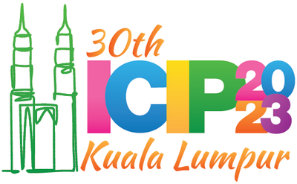 6. Conclusion
Contributions
We develops a fast and simple alternative minimization algorithm based on the mutual coherence concept to optimize the coded aperture design.
As coded apertures determine sensing matrix structure, they can be seen as optimal when the value of mutual coherence of sensing matrix is minimized.
Benefiting from the extracted spatial and spectral characteristics of blue noise patterns, the clusters of one-valued entries tend to vanish in the designed coded patterns.
Optimized Coded Aperture Design in Compressive Spectral Imaging via Coherence Minimization
13
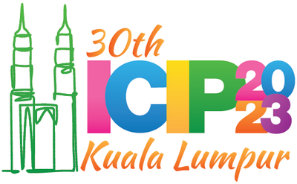 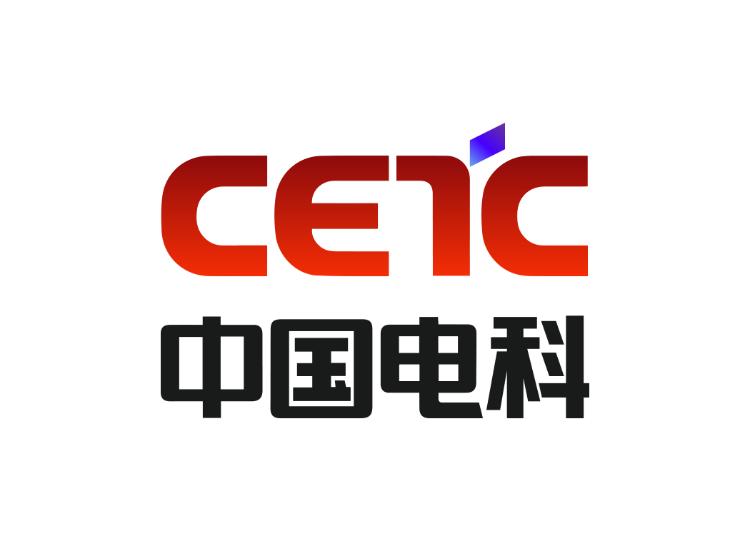 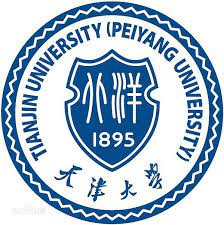 THANK YOU!
Jianchen Zhu, Bochao Zhao
East-China Research Institute of Computer Technology, Shanghai, 201808, China
School of Electrical and Information Engineering, 
Tianjin University, Tianjin, 300072, China
Oct. 09, 2023